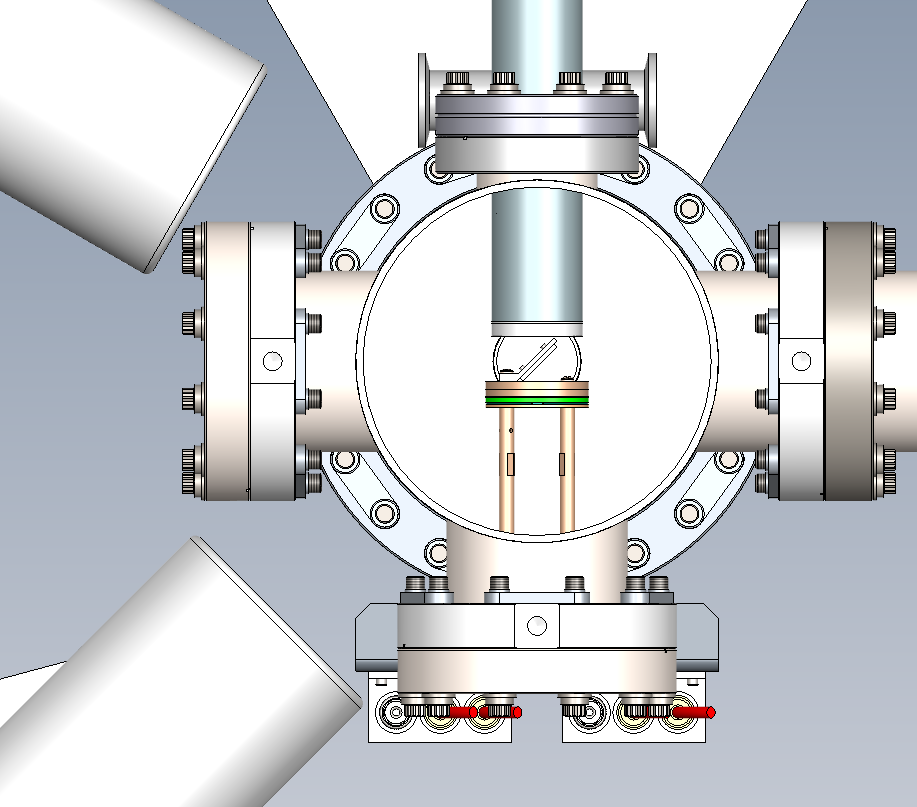 0.12 inches
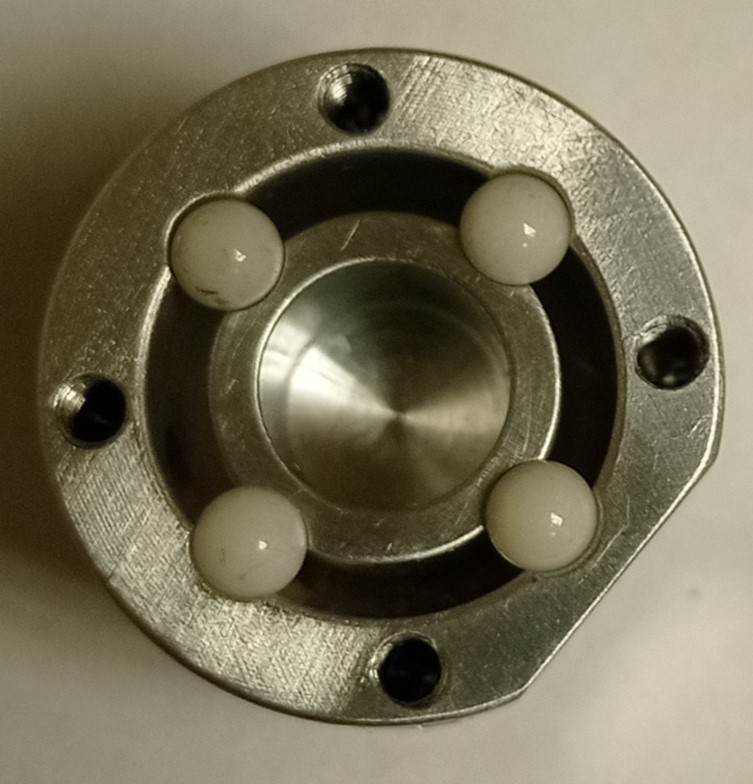 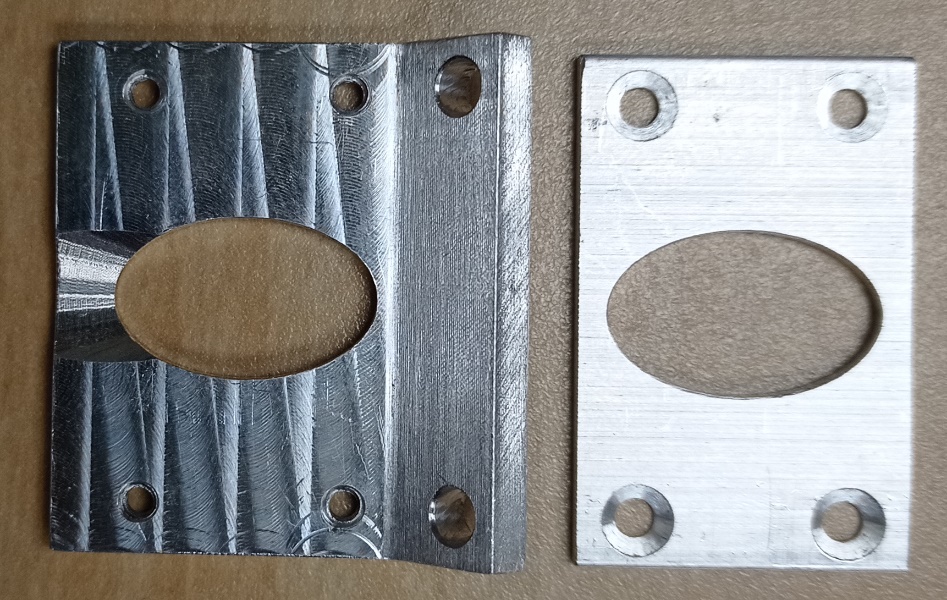 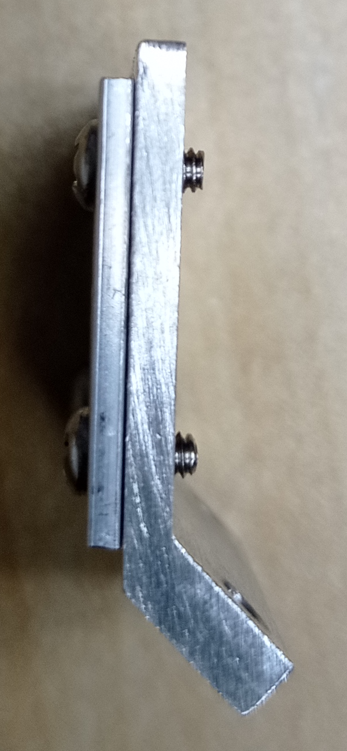 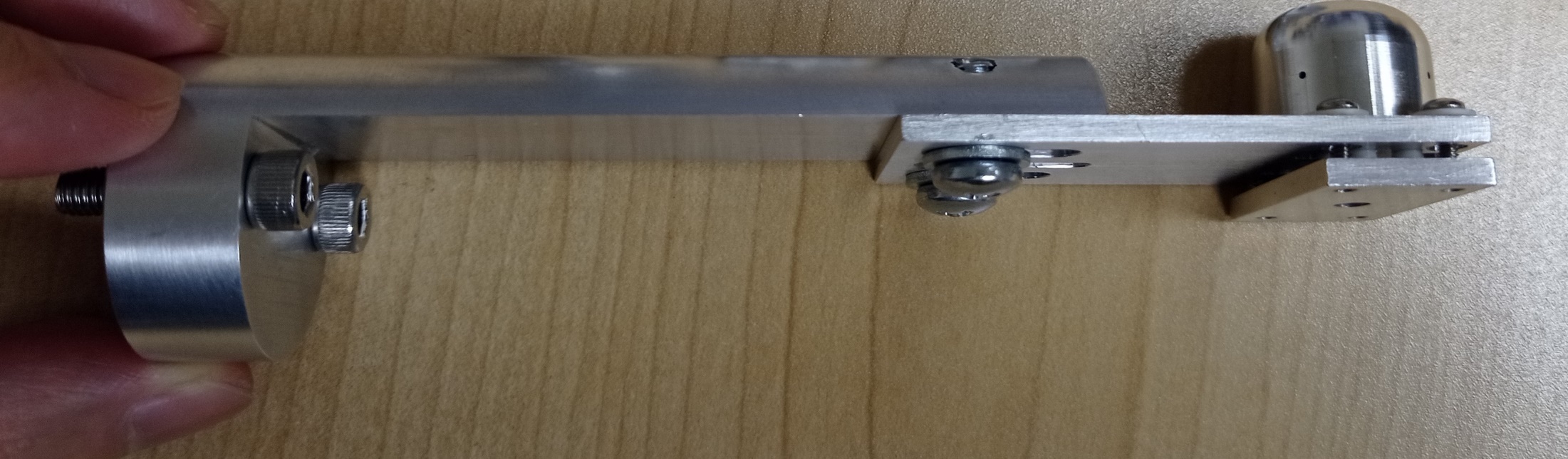 Faraday Cup
&
Target holder
&
Carbon collection foils
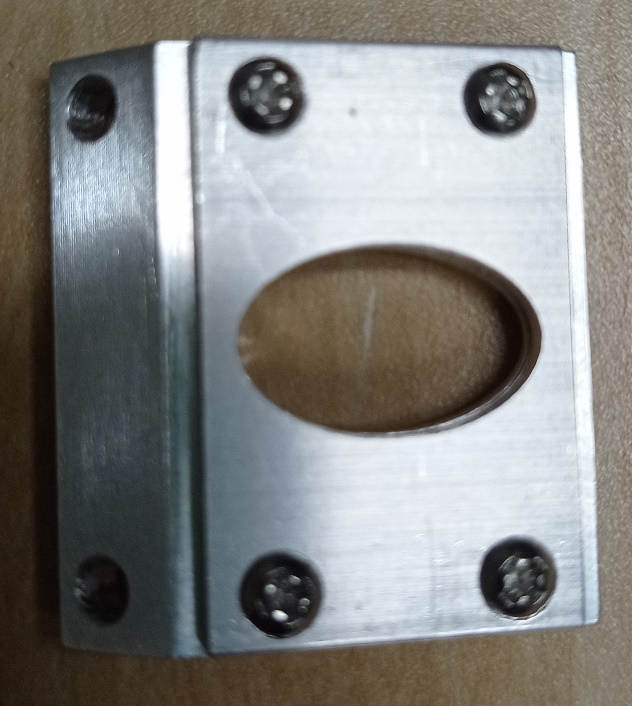 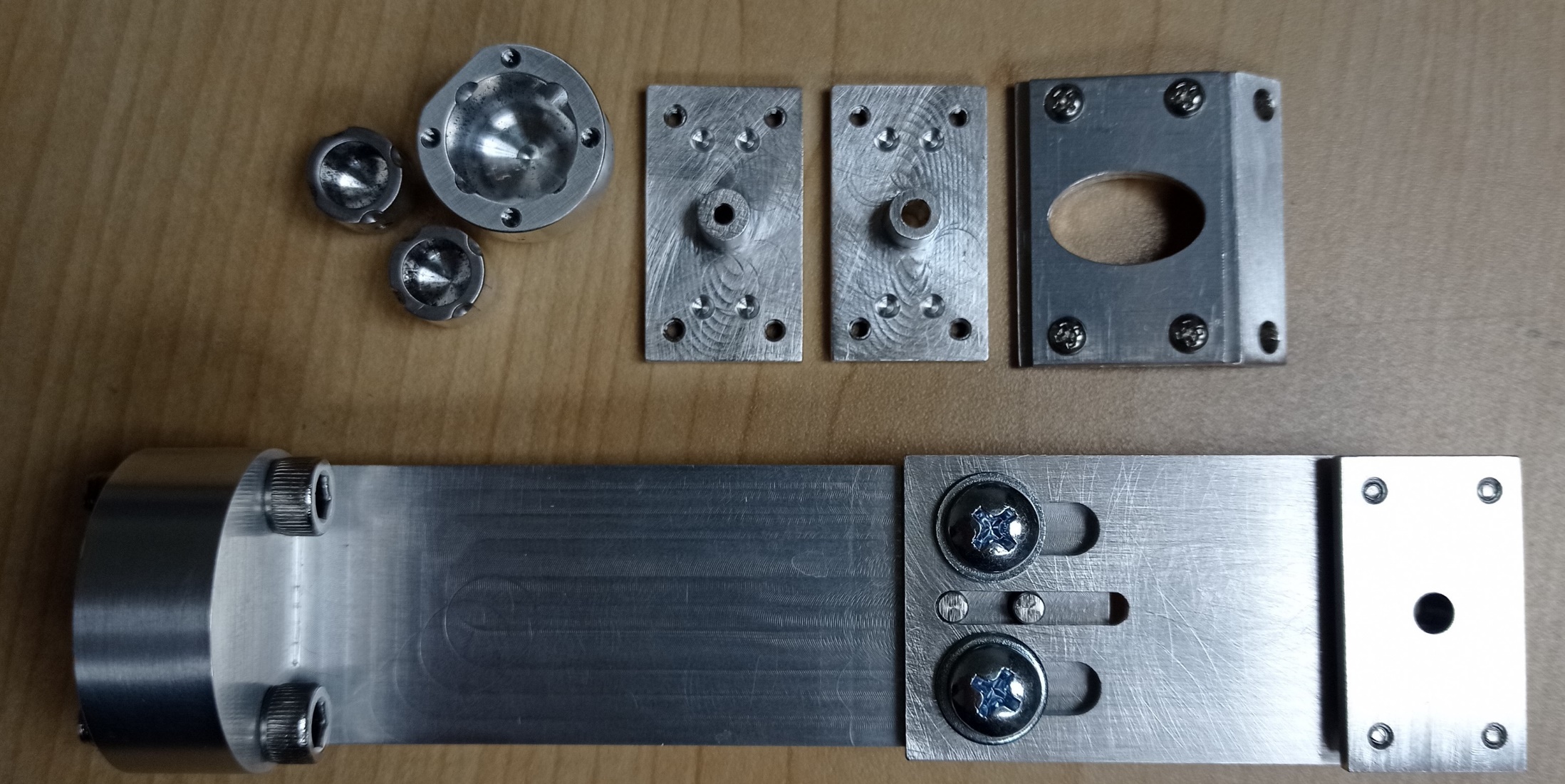 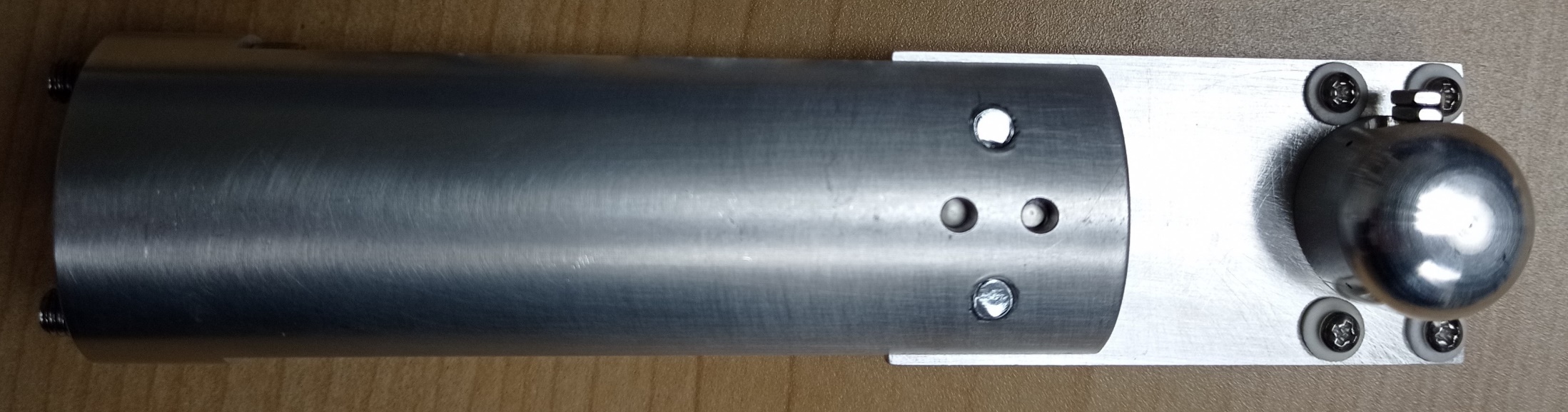 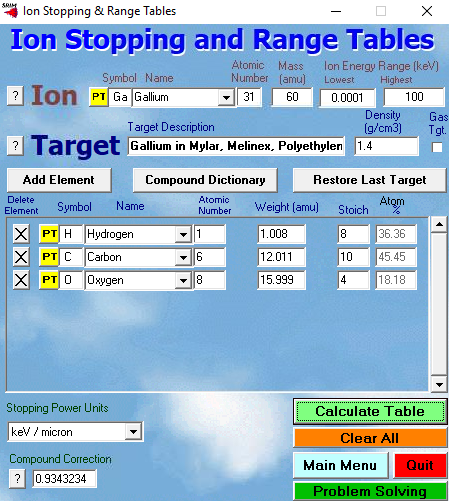 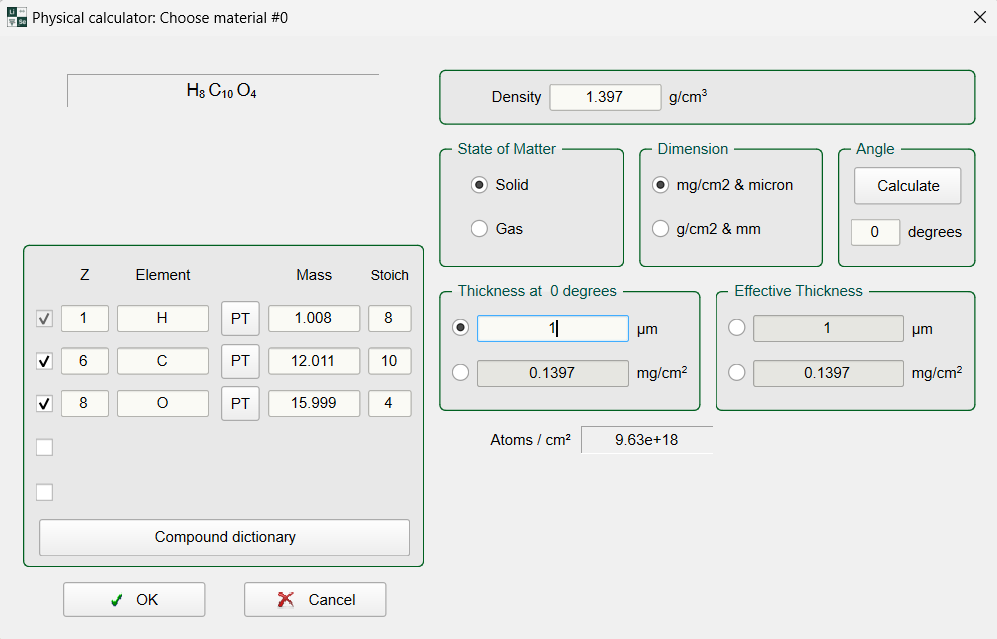 Mylar
[Speaker Notes: Mylar material]
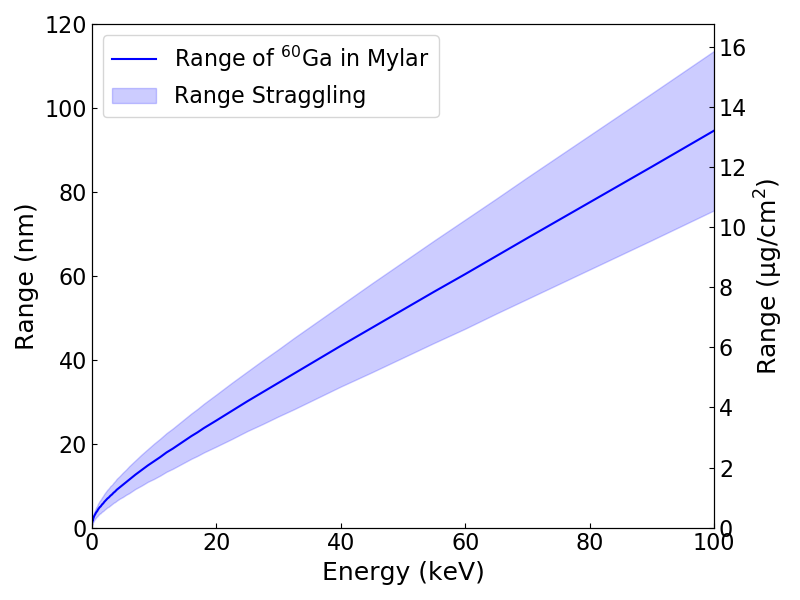 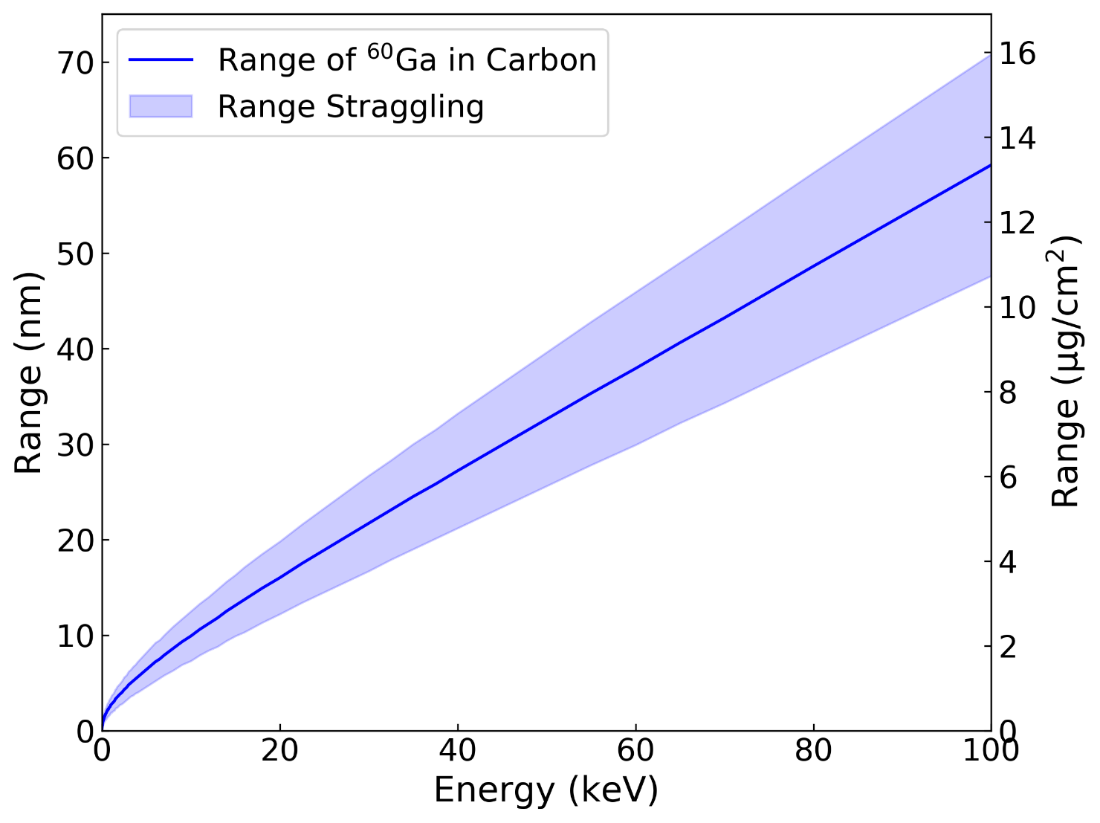 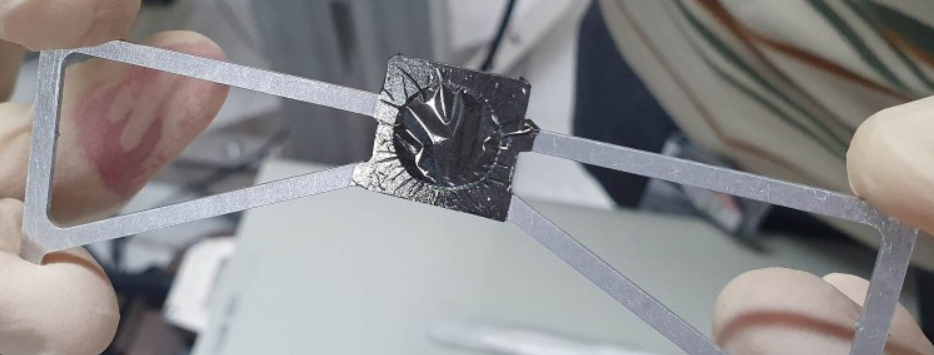 E21010 Carbon foils, 28 and 32 μg/cm2 from the Arizona Carbon Foil Co., Inc.


32 μg/cm2 = 142 nm
28 μg/cm2 = 124 nm
[Speaker Notes: From thickness to areal density / density thickness ×0.2253.
10 nm → 2.253 μg/cm2
SRIM calculations]
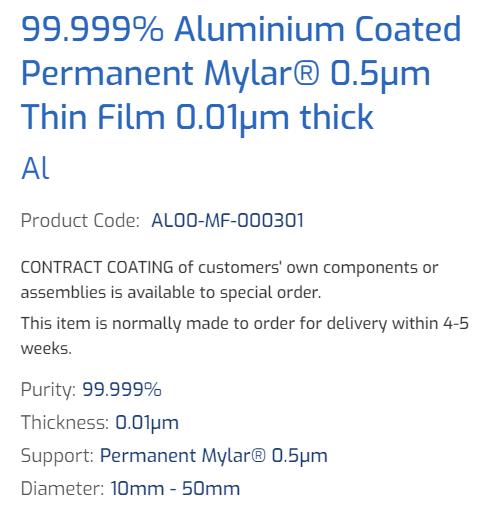 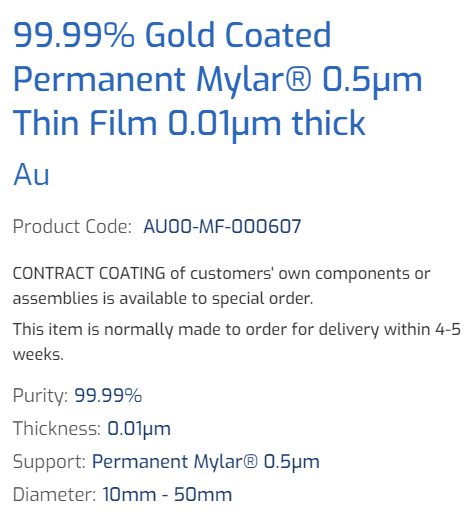 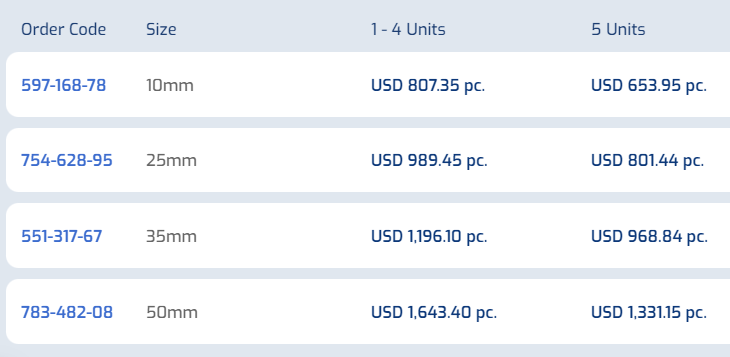 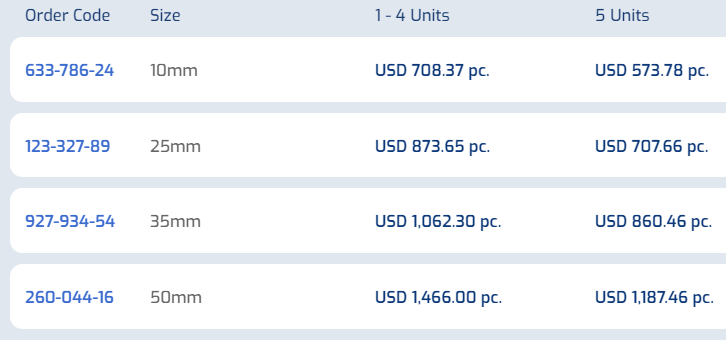 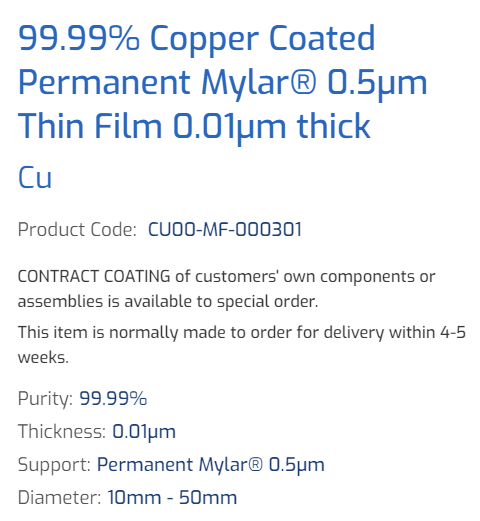 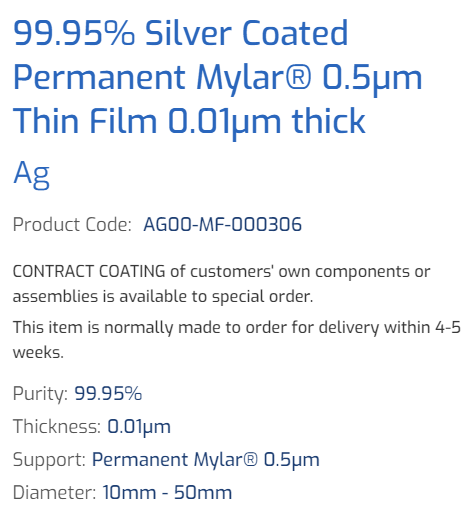 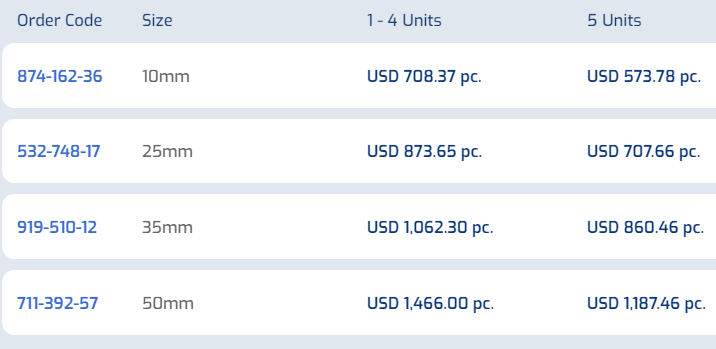 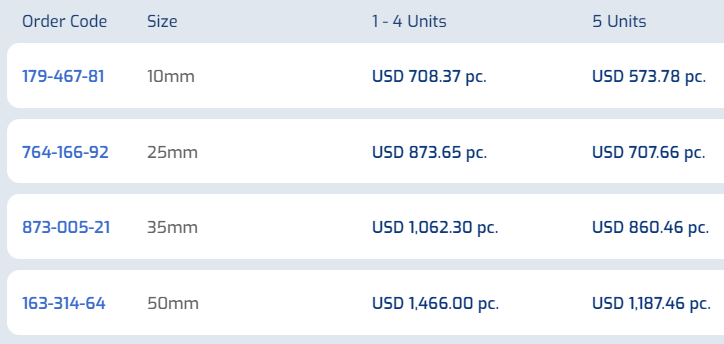 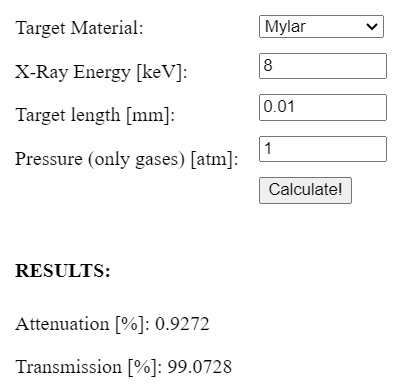 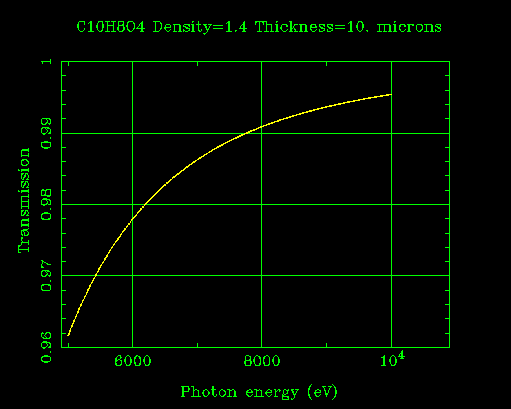 10 μm
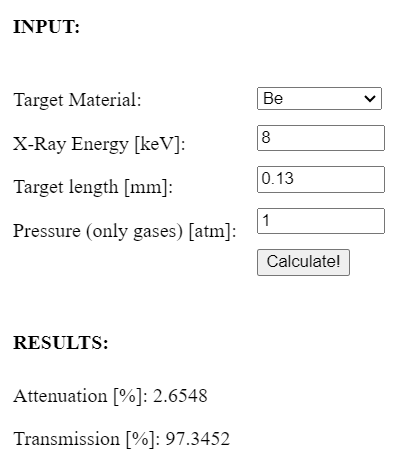 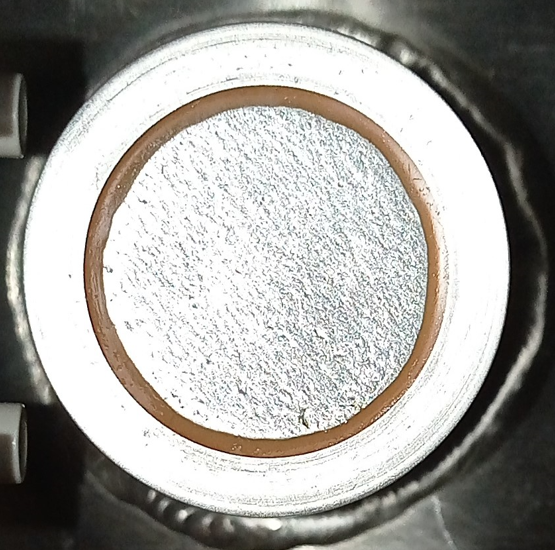 0.13 mm Be Window of LEGe
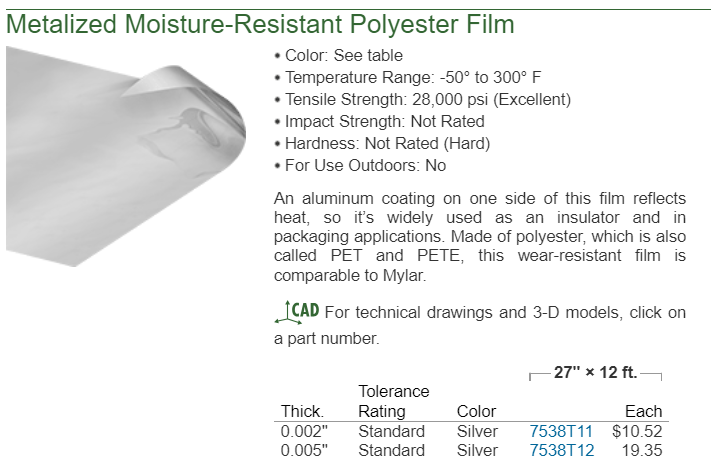 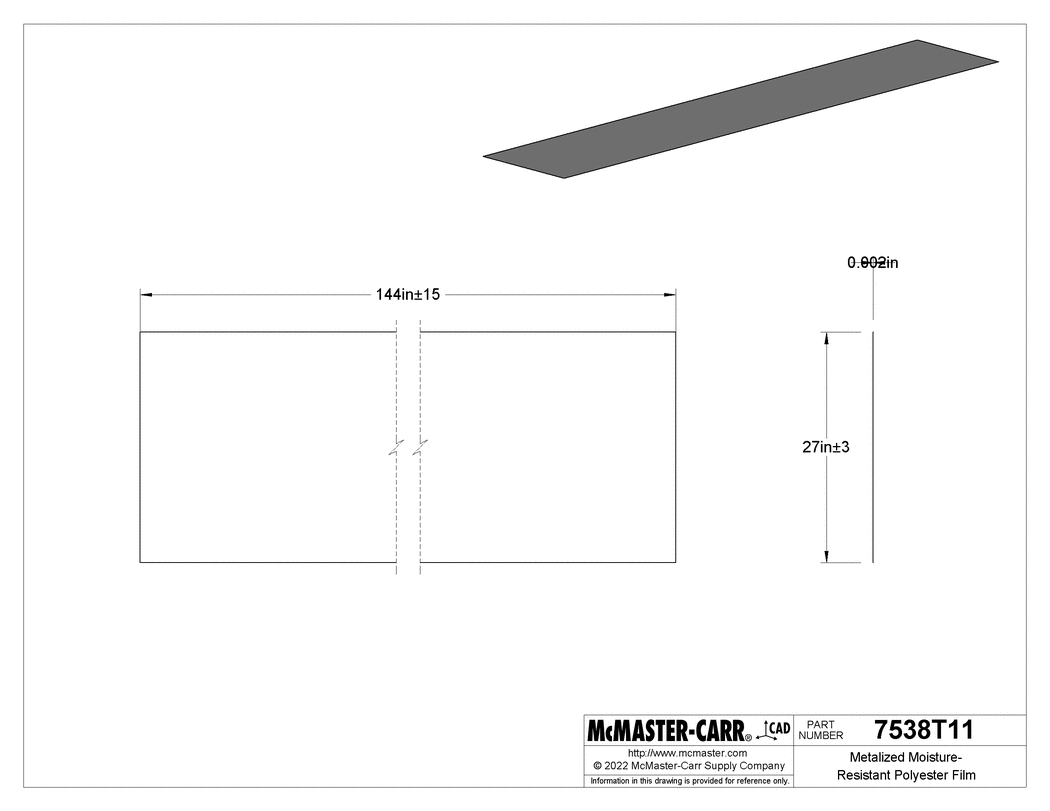 50.8 μm
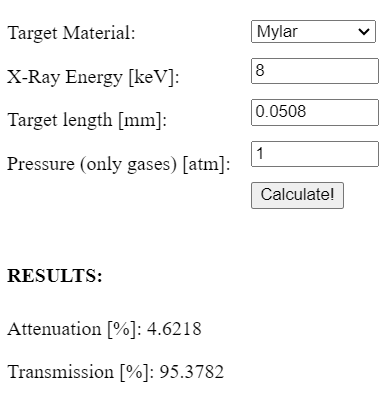 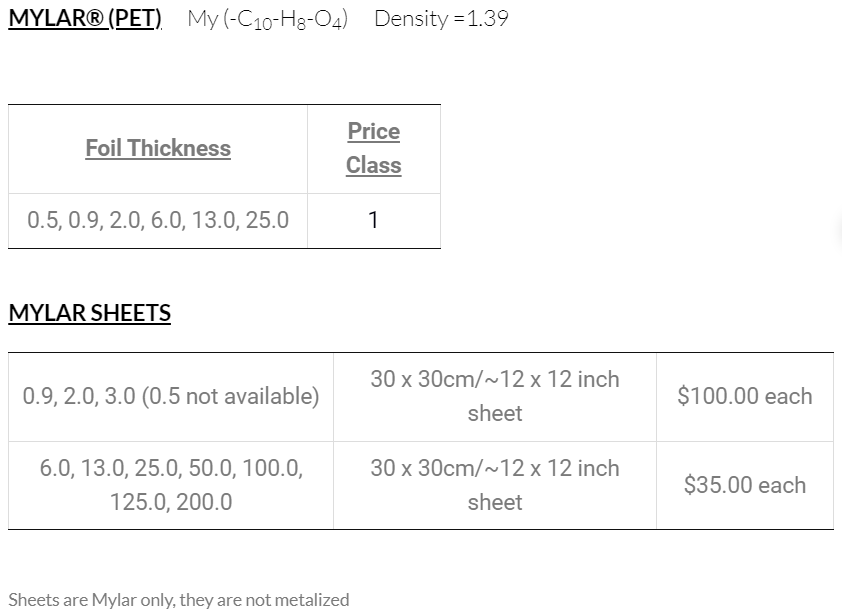 Economical, readily fabricated.  Sizes limited by equipment to 200mm.
Units-Unless otherwise specified, all units are in micron (μ)
Lebow Company5960 Mandarin Dr., Ste. CGoleta, CA 93117
(805)-964-7117
E-mail: sales@lebowcompany.com
The Lebow Company standard “thickness” specification is +/-10% error from exact mechanical thickness from all sources.  The variation within any one foil is very small, often less than 1%, rarely as large as 2%.  The variation within a single lot is usually within much less than 5%.  The largest error is the lot error in absolute thickness.  A nominal one micron foil lot may easily have a thickness error of 0.05 micron sometimes more.  The principal limit in controlling the thickness of foil is metrology .  We calibrate to the mechanical thickness of foil and can measure it within +/-2% at one micron.

All filters less than 0.5 microns thick deteriorate with age and should not be stored more than a year or two. This deterioration takes two forms: oxidation and weakening. Unless filters are stored in exceptionally inert conditions, the metal foil filters will slowly oxidize and their transmission changes; though they may look perfect and be as strong as new. With this oxidation comes the growth of pinholes. Both the pinholes and the transmission reduction render the filter useless.
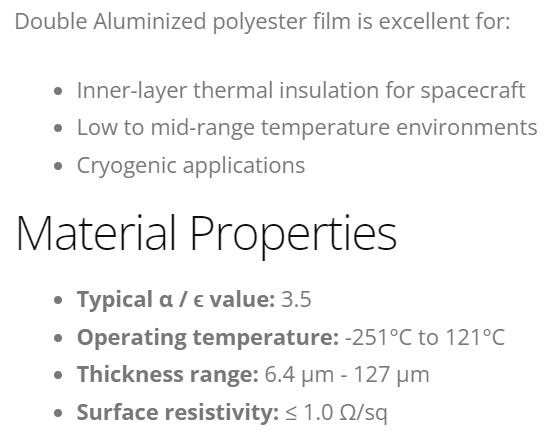 Contact Us
Email: film@dunmore.com
CORPORATE HEADQUARTERS
Address: 145 Wharton Rd, Bristol, PA 19007
Phone: (215) 781-8895
Transmission of 8-keV X-ray through Mylar:
99.9%  1 μm
99.8%  2 μm
99.5%  5 μm
99.1%  10 μm
98.2%  20 μm
95.4% 50 μm
 
1) “The cathode has a 5.5 cm diameter hole in order to allow the beam to pass through its center. This hole is spanned by a 1.5 μm thick aluminized mylar window." --- Moshe
“I would go for something like 2-4 microns mylar coated with Al on both sides.” --- Lolly
It appears that Tamas bought one-sided Al-coated 27-inch by 12-foot in 2016. The remaining foil should suffice.
I didn’t find this foil in Rm 1039 though.
 
2) “Foils less than 0.5 μm thick deteriorate with age and should not be stored for more than a year or two. This deterioration takes two forms: oxidation and weakening.”
If the GADGET Mylar doesn’t work after a decade, here are two domestic vendors that offer affordable Mylar below 10 μm:
Lebow: sales@lebowcompany.com
Dunmore: film@dunmore.com
 
3) In case we need thicker mylar somewhere. Mylar sheets thinner than 50 μm are not commonly found, whether metalized or not. Above 50 μm is widely available in the market at $1-2 per kg.